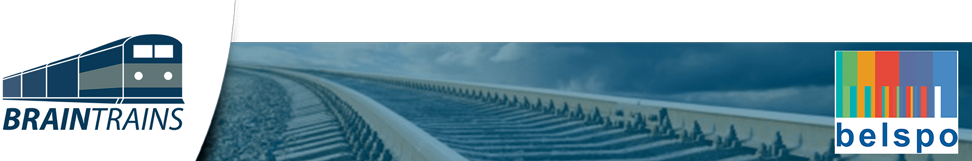 BRAIN-TRAINS Workshop IIIWP2 – Optimal corridor and hub development
Christine Tawfik, Martine Mostert and Sabine Limbourg
QuantOM (Center for Quantitative Methods and Operations Management), HEC Liège
		
Ghent, 18/09/2017
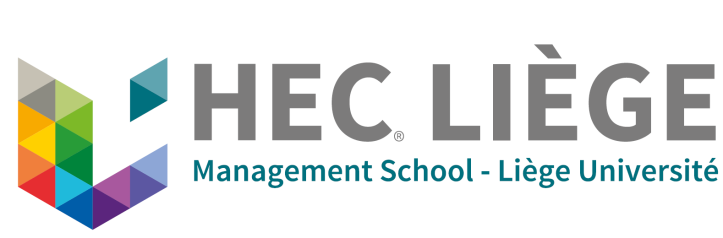 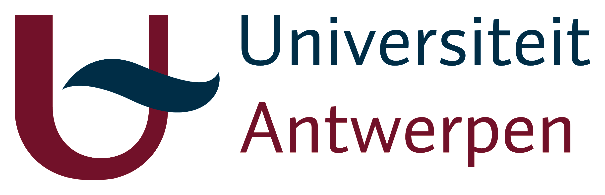 Agenda
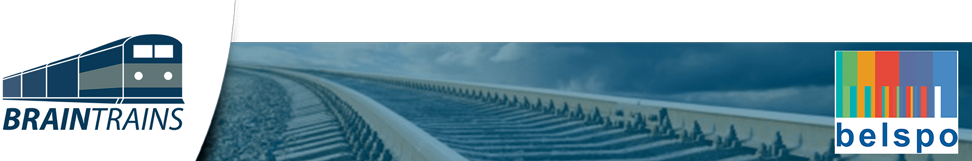 1. Scope
 2. Best-case scenario analysis
 3. Worst-case scenario analysis
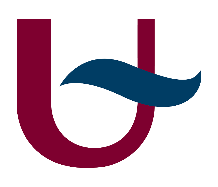 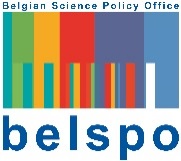 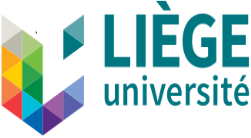 2
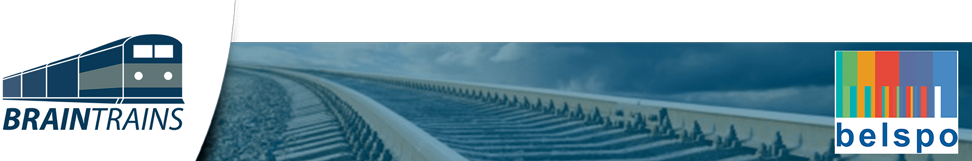 1. Scope:Optimal corridor and hub development
1
Objectives:
To simulate the optimal setup of national and international intermodal rail freight corridors.
To give cost modeling insights to achieve more educated decisions in the future scenarios.
Methods:
Operations Research.
Numerical optimization.
Points of focus from the SWOT analysis:
Reduced costs and externalities.         Strengths
High operating costs.                              
Complex pricing strategies.                   Weaknesses
2
3
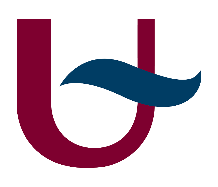 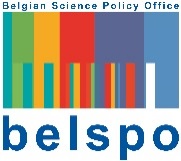 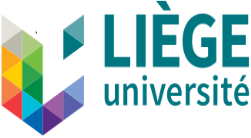 3
[Speaker Notes: Objectives: …taking into account governmental roles and incentives.

OR: can be described as a scientific approach to the solution of problems in the management of systems that involve complex interactions between decision makers, money and materials.]
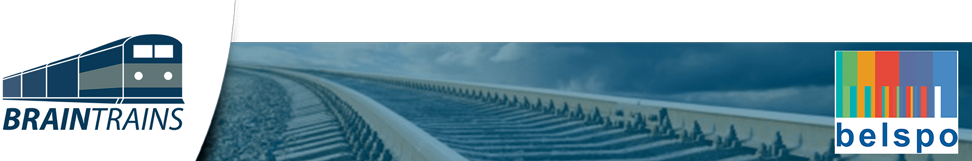 2. Best-case scenario analysis:Description
The impacts of policies and operational changes are probed through a parametric analysis.
Decision framework: tactical, medium-term horizon, from an economic perspective of a single service planner.
Scenario translation:
  The inputs are quantified according to the EU White Paper’s    goals:
1
2
3
+   All-road market price, terminal’s locations, transport modes’ average speeds and capacities.
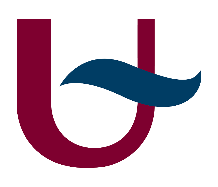 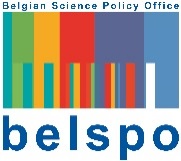 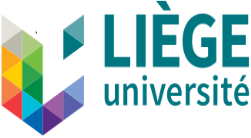 4
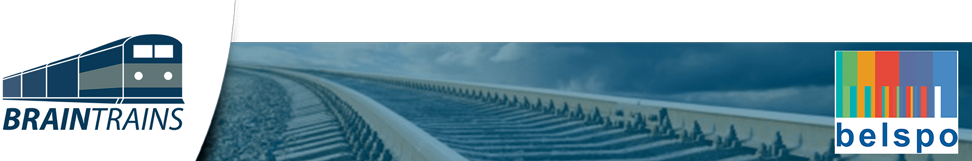 2. Best-case scenario analysis:Main conclusions
Order of economic preference/affordance: road, IWWs then rail -> high rail fixed costs.
Positive effect of road costs, IWWs costs and road taxes parameters in the best case. However, overall application yields a more costly position.
A directly proportional relation exists between the intermodal market share and the corresponding competition’s trucking price and market size.
1
2
3
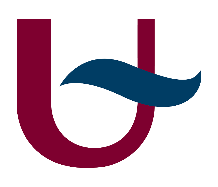 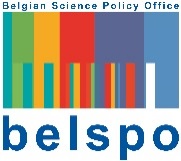 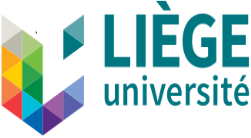 5
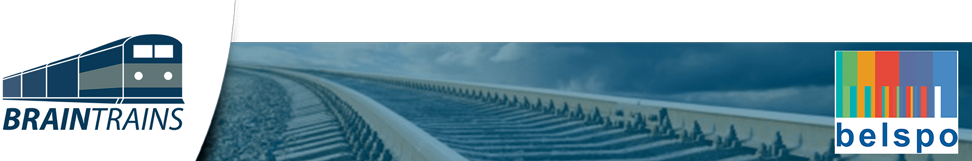 2. Best-case scenario analysis:Main conclusions
1
Positive effect of rail subsidies in the first stages; stagnation reached if continued, particularly in the best case.
The competitiveness of intermodal transport is sensitive to the paths’ structure; namely, the distance limits imposed on the road parts -> pre- and post-haulage.
2
3
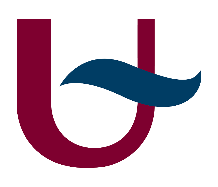 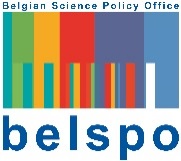 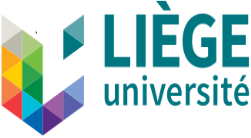 6
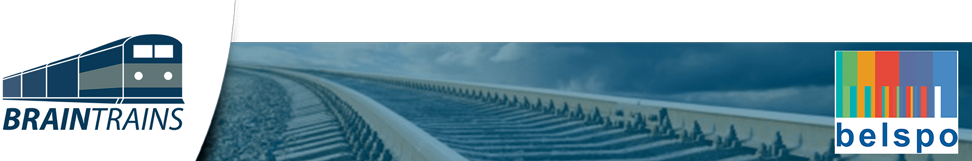 3. Worst-case scenario analysis:Description
The impacts of policies are tested through a scenario analysis, which compares the worst-case with the reference scenario.
Decision framework: intermodal allocation model at the strategic horizon, for economic and environmental policies.
Scenario translation:
1
2
3
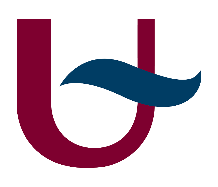 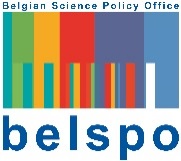 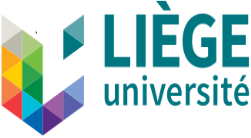 7
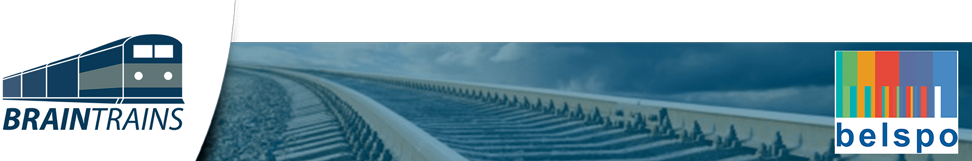 3. Worst-case scenario analysis:Main conclusions
Worst-case scenario: intermodal market share decreases for economic and environmental optimizations
The followed policy influences the modal split:
Economic optimization: road transport
Environmental optimizations: intermodal rail transport
Different modal transfers from the reference to the worst-case scenario:
Economic optimization: between road and intermodal transport
Environmental optimizations: within intermodal transport
1
2
3
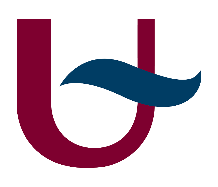 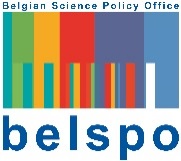 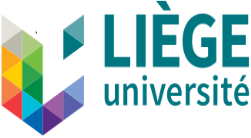 8
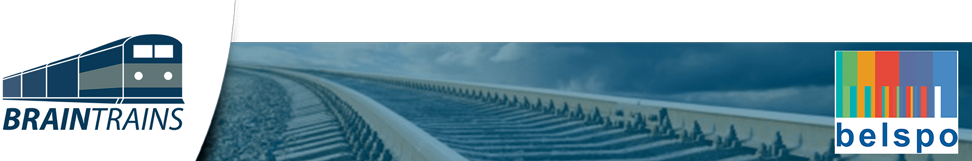 3. Worst-case scenario analysis:Main conclusions
Road taxes
Decrease of road market share but not as high as environmental optimizations
Lower effect on road market share in the worst-case than in the reference scenario

Takeaways
Influence of the policy on modal split
Expected increase of the road market share if the objectives of the White Paper are not taken into account
Necessary to adapt the tax instrument to the economic conditions under study
1
2
3
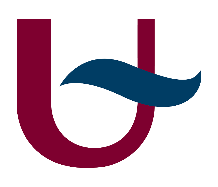 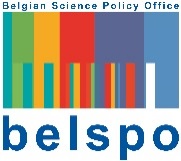 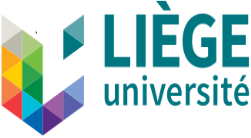 9
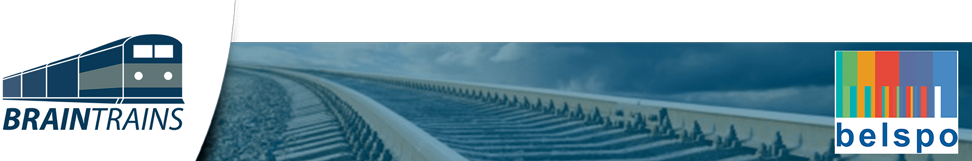 Thank you.Questions?
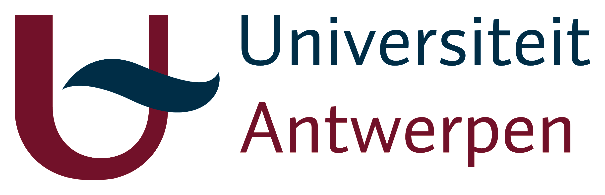 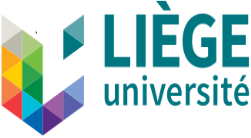